CSE 373: Data Structures and Algorithms
Lecture 6: Sorting
1
Why Sorting?
Practical application
People by last name
Countries by population
Search engine results by relevance

Fundamental to other algorithms

Different algorithms have different asymptotic and constant-factor trade-offs
No single ‘best’ sort for all scenarios
Knowing one way to sort just isn’t enough

Many to approaches to sorting which can be used for other problems
2
Problem statement
There are n comparable elements in an array and we want to rearrange them to be in increasing order

Pre:
An array A of data records
A value in each data record
A comparison function
<, =, >, compareTo

Post:
For each distinct position i and j of A, if i < j then A[i]  A[j]
A has all the same data it started with
3
Sorting Classification
in place?  stable?
Comparison Sorting
comparison-based sorting: determine order through comparison operations on the input data:  
<, >, compareTo, …
5
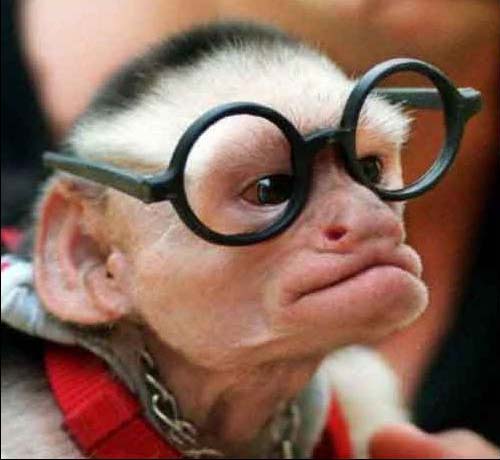 Bogo sort
bogo sort: orders a list of values by repetitively shuffling them and checking if they are sorted

more specifically:
scan the list, seeing if it is sorted
if not, shuffle the values in the list and repeat

This sorting algorithm has terrible performance!
Can we deduce its runtime?
6
Bogo sort code
public static void bogoSort(int[] a) {
    while (!isSorted(a)) {
        shuffle(a);
    }
}

// Returns true if array a's elements
// are in sorted order.
public static boolean isSorted(int[] a) {
    for (int i = 0; i < a.length - 1; i++) {
        if (a[i] > a[i+1]) {
            return false;
        }
    }
  
    return true;
}
7
Bogo sort code, helpers
// Shuffles an array of ints by randomly swapping each
// element with an element ahead of it in the array.
public static void shuffle(int[] a) {
    for (int i = 0; i < a.length - 1; i++) {
        // pick random number in [i+1, a.length-1] inclusive
        int range = a.length-1 - (i + 1) + 1;
        int j = (int)(Math.random() * range + (i + 1));
        swap(a, i, j);
    }
}

// Swaps a[i] with a[j].
private static void swap(int[] a, int i, int j) {
    if (i == j)
        return;

    int temp = a[i];
    a[i] = a[j];
    a[j] = temp;
}
8
Bogo sort runtime
How long should we expect bogo sort to take?
related to probability of shuffling into sorted order
assuming shuffling code is fair, probability equals1 / (number of permutations of n elements)


bogo sort takes roughly factorial time to run
note that if array is initially sorted, bogo finishes quickly!
it should be clear that this is not satisfactory...
9
O(n2) Comparison Sorting
10
Bubble sort
bubble sort: orders a list of values by repetitively comparing neighboring elements and swapping their positions if necessary

more specifically:
scan the list, exchanging adjacent elements if they are not in relative order; this bubbles the highest value to the top
scan the list again, bubbling up the second highest value
repeat until all elements have been placed in their proper order
11
42
77
"Bubbling" largest element
Traverse a collection of elements
Move from the front to the end
"Bubble" the largest value to the end using pair-wise comparisons and swapping
Swap
1          2          3          4            5            6
101
12
42
35
5
77
12
35
77
"Bubbling" largest element
Traverse a collection of elements
Move from the front to the end
"Bubble" the largest value to the end using pair-wise comparisons and swapping
1          2          3          4            5            6
Swap
101
12
77
35
5
42
13
12
77
"Bubbling" largest element
Traverse a collection of elements
Move from the front to the end
"Bubble" the largest value to the end using pair-wise comparisons and swapping
1          2          3          4            5            6
Swap
101
12
35
77
5
42
14
"Bubbling" largest element
Traverse a collection of elements
Move from the front to the end
"Bubble" the largest value to the end using pair-wise comparisons and swapping
1          2          3          4            5            6
101
77
35
12
5
42
No need to swap
15
5
101
"Bubbling" largest element
Traverse a collection of elements
Move from the front to the end
"Bubble" the largest value to the end using pair-wise comparisons and swapping
1          2          3          4            5            6
Swap
101
77
35
12
5
42
16
"Bubbling" largest element
Traverse a collection of elements
Move from the front to the end
"Bubble" the largest value to the end using pair-wise comparisons and swapping
1          2          3          4            5            6
101
5
77
35
12
42
Largest value correctly placed
17
Bubble sort code
public static void bubbleSort(int[] a) {
    for (int i = 0; i < a.length; i++) {
        for (int j = 1; j < a.length - i; j++) {
            // swap adjacent out-of-order elements
            if (a[j-1] > a[j]) {
                swap(a, j-1, j);
            }
        }
    }
}
18
Bubble sort runtime
Running time (# comparisons) for input size n:












number of actual swaps performed depends on the data; out-of-order data performs many swaps
19
Selection sort
selection sort: orders a list of values by repetitively putting a particular value into its final position

more specifically:
find the smallest value in the list
switch it with the value in the first position
find the next smallest value in the list
switch it with the value in the second position
repeat until all values are in their proper places
20
Selection sort example
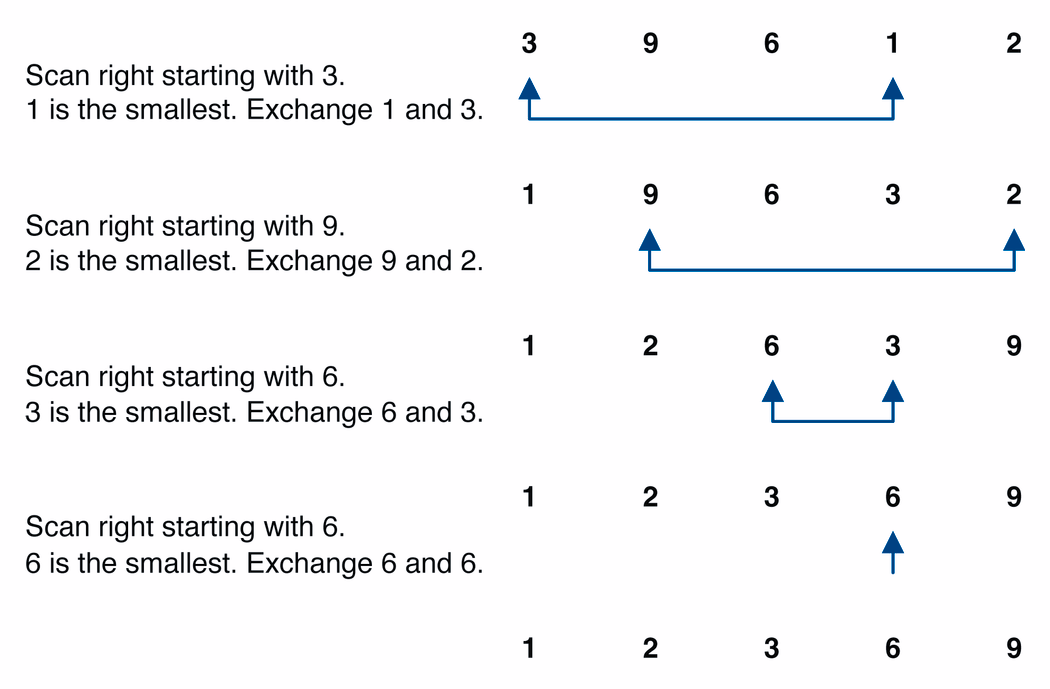 21
Selection sort example 2
22
[Speaker Notes: The selection sort marks the first element (27). It then goes through the remaining
data to find the smallest number(1). It swaps this with the first element and the smallest element is now in its correct position.  It then marks the second element (63) and looks through the remaining data for the next smallest number (9). These two numbers are then swapped. This process continues until n-1 passes have been made.]
Selection sort code
public static void selectionSort(int[] a) {
    for (int i = 0; i < a.length; i++) {
        // find index of smallest element
        int min = i;
        for (int j = i + 1; j < a.length; j++) {
            if (a[j] < a[min]) {
                min = j;
            }
        }

        // swap smallest element with a[i]
        swap(a, i, min);
    }
}
23
Selection sort runtime
Running time for input size n:
in practice, a bit faster than bubble sort.  Why?
24
[Speaker Notes: faster because fewer swaps are made.  (Constant c is smaller on O(n^2).)]
Insertion sort
insertion sort: orders a list of values by repetitively inserting a particular value into a sorted subset of the list

more specifically:
consider the first item to be a sorted sublist of length 1
insert the second item into the sorted sublist, shifting the first item if needed
insert the third item into the sorted sublist, shifting the other items as needed
repeat until all values have been inserted into their proper positions
25
Insertion sort
Simple sorting algorithm.
n-1 passes over the array
At the end of pass i, the elements that occupied A[0]…A[i] originally are still in those spots and in sorted order.
after
pass 2
after
pass 3
26
Insertion sort example
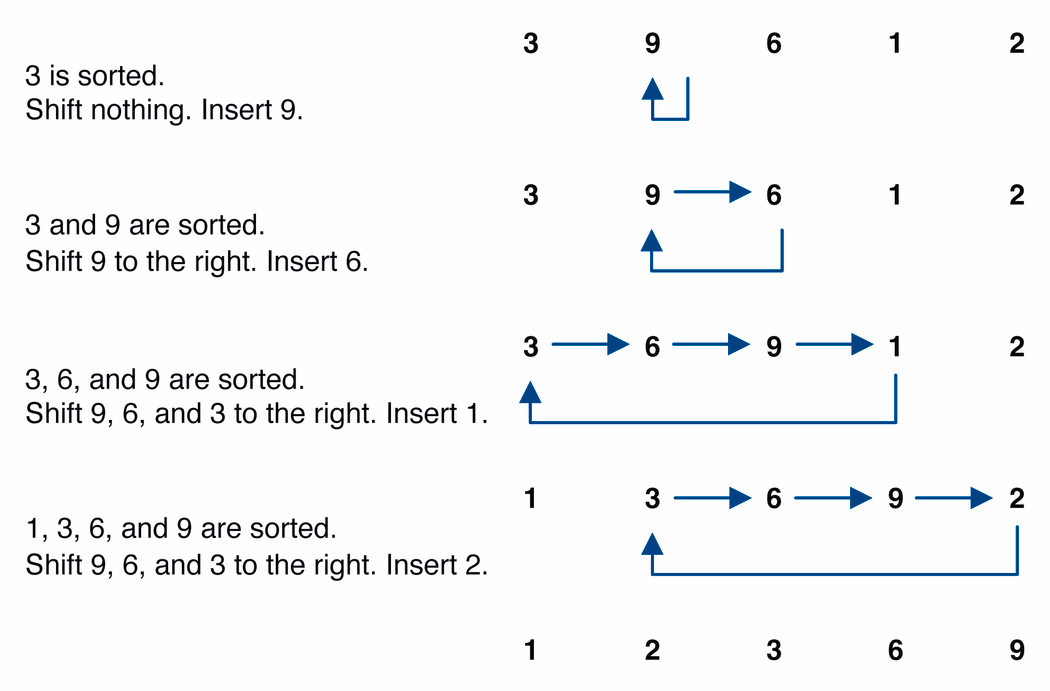 27
Insertion sort code
public static void insertionSort(int[] a) {
    for (int i = 1; i < a.length; i++) {
        int temp = a[i];

        // slide elements down to make room for a[i]
        int j = i;
        while (j > 0 && a[j - 1] > temp) {
            a[j] = a[j - 1];
            j--;
        }

        a[j] = temp;
    }
}
28
Insertion sort runtime
worst case: reverse-ordered elements in array.


best case: array is in sorted ascending order.

average case: each element is about halfway in order.
29
Comparing sorts
We've seen "simple" sorting algos. so far, such as:
selection sort
insertion sort






They all use nested loops and perform approximately n2 comparisons
They are relatively inefficient
30
Average case analysis
Given an array A of elements, an inversion is an ordered pair (i, j) such that i < j, but A[i] > A[j].	(out of order elements)
Assume no duplicate elements.

Theorem: The average number of inversions in an array of n distinct elements is n (n - 1) / 4.
Corollary: Any algorithm that sorts by exchanging adjacent elements requires O(n2) time on average.
31
Shell sort description
shell sort: orders a list of values by comparing elements that are separated by a gap of >1 indexes
a generalization of insertion sort
invented by computer scientist Donald Shell in 1959

based on some observations about insertion sort:
insertion sort runs fast if the input is almost sorted
insertion sort's weakness is that it swaps each element just one step at a time, taking many swaps to get the element into its correct position
32
Shell sort example
Idea: Sort all elements that are 5 indexes apart, then sort all elements that are 3 indexes apart, ...
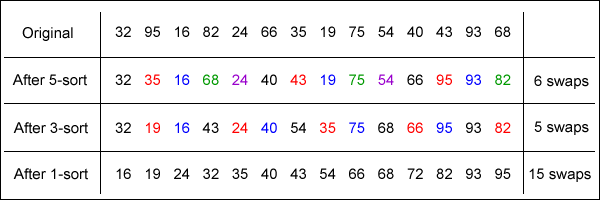 33
Shell sort code
public static void shellSort(int[] a) {
    for (int gap = a.length / 2; gap > 0; gap /= 2) {
        for (int i = gap; i < a.length; i++) {
            // slide element i back by gap indexes
            // until it's "in order"
            int temp = a[i];
            int j = i;
            while (j >= gap && temp < a[j - gap]) {
                a[j] = a[j – gap];
                j -= gap;
            }
            a[j] = temp;
        }
    }
}
34
Sorting practice problem
Consider the following array of int values.  

[22, 11, 34, -5,  3, 40,  9, 16,  6]

(a) Write the contents of the array after 3 passes of the outermost loop of bubble sort.

(b) Write the contents of the array after 5 passes of the outermost loop of insertion sort.

(c) Write the contents of the array after 4 passes of the outermost loop of selection sort.

(d) Write the contents of the array after a pass of bogo sort.  (Just kidding.)
35
O(n log n) Comparison Sorting
36
Merge sort
merge sort: orders a list of values by recursively dividing the list in half until each sub-list has one element, then recombining
Invented by John von Neumann in 1945

more specifically:
divide the list into two roughly equal parts
recursively divide each part in half, continuing until a part contains only one element
merge the two parts into one sorted list
continue to merge parts as the recursion unfolds

This is a "divide and conquer" algorithm.
37
Merge sort
Merge sort idea:
Divide the array into two halves.
Recursively sort the two halves (using merge sort).
Use merge to combine the two arrays.
mergeSort(0, n/2-1)
mergeSort(n/2, n-1)
sort
sort
merge(0, n/2, n-1)
38
98
23
45
14
6
67
33
42
39
98
23
45
14
6
67
33
42
98
23
45
14
6
67
33
42
40
98
23
45
14
6
67
33
42
98
23
45
14
6
67
33
42
98
23
45
14
41
98
23
45
14
6
67
33
42
98
23
45
14
6
67
33
42
98
23
45
14
98
23
42
98
23
45
14
6
67
33
42
98
23
45
14
6
67
33
42
98
23
45
14
98
23
Merge
43
98
23
45
14
6
67
33
42
98
23
45
14
6
67
33
42
98
23
45
14
98
23
23
Merge
44
98
23
45
14
6
67
33
42
98
23
45
14
6
67
33
42
98
23
45
14
98
23
23
98
Merge
45
98
23
45
14
6
67
33
42
98
23
45
14
6
67
33
42
98
23
45
14
98
23
45
14
23
98
46
98
23
45
14
6
67
33
42
98
23
45
14
6
67
33
42
98
23
45
14
98
23
45
14
23
98
Merge
47
98
23
45
14
6
67
33
42
98
23
45
14
6
67
33
42
98
23
45
14
98
23
45
14
23
98
14
Merge
48
98
23
45
14
6
67
33
42
98
23
45
14
6
67
33
42
98
23
45
14
98
23
45
14
23
98
14
45
Merge
49
98
23
45
14
6
67
33
42
98
23
45
14
6
67
33
42
98
23
45
14
98
23
45
14
23
98
14
45
Merge
50
98
23
45
14
6
67
33
42
98
23
45
14
6
67
33
42
98
23
45
14
98
23
45
14
23
98
14
45
14
Merge
51
98
23
45
14
6
67
33
42
98
23
45
14
6
67
33
42
98
23
45
14
98
23
45
14
23
98
14
45
14
23
Merge
52
98
23
45
14
6
67
33
42
98
23
45
14
6
67
33
42
98
23
45
14
98
23
45
14
23
98
14
45
14
23
45
Merge
53
98
23
45
14
6
67
33
42
98
23
45
14
6
67
33
42
98
23
45
14
98
23
45
14
23
98
14
45
14
23
45
98
Merge
54
98
23
45
14
6
67
33
42
98
23
45
14
6
67
33
42
98
23
45
14
6
67
33
42
98
23
45
14
23
98
14
45
14
23
45
98
55
98
23
45
14
6
67
33
42
98
23
45
14
6
67
33
42
98
23
45
14
6
67
33
42
98
23
45
14
6
67
23
98
14
45
14
23
45
98
56
98
23
45
14
6
67
33
42
98
23
45
14
6
67
33
42
98
23
45
14
6
67
33
42
98
23
45
14
6
67
23
98
14
45
Merge
14
23
45
98
57
98
23
45
14
6
67
33
42
98
23
45
14
6
67
33
42
98
23
45
14
6
67
33
42
98
23
45
14
6
67
23
98
14
45
6
Merge
14
23
45
98
58
98
23
45
14
6
67
33
42
98
23
45
14
6
67
33
42
98
23
45
14
6
67
33
42
98
23
45
14
6
67
23
98
14
45
6
67
Merge
14
23
45
98
59
98
23
45
14
6
67
33
42
98
23
45
14
6
67
33
42
98
23
45
14
6
67
33
42
98
23
45
14
6
67
33
42
23
98
14
45
6
67
14
23
45
98
60
98
23
45
14
6
67
33
42
98
23
45
14
6
67
33
42
98
23
45
14
6
67
33
42
98
23
45
14
6
67
33
42
23
98
14
45
6
67
Merge
14
23
45
98
61
98
23
45
14
6
67
33
42
98
23
45
14
6
67
33
42
98
23
45
14
6
67
33
42
98
23
45
14
6
67
33
42
23
98
14
45
6
67
33
Merge
14
23
45
98
62
98
23
45
14
6
67
33
42
98
23
45
14
6
67
33
42
98
23
45
14
6
67
33
42
98
23
45
14
6
67
33
42
23
98
14
45
6
67
33
42
Merge
14
23
45
98
63
98
23
45
14
6
67
33
42
98
23
45
14
6
67
33
42
98
23
45
14
6
67
33
42
98
23
45
14
6
67
33
42
23
98
14
45
6
67
33
42
14
23
45
98
Merge
64
98
23
45
14
6
67
33
42
98
23
45
14
6
67
33
42
98
23
45
14
6
67
33
42
98
23
45
14
6
67
33
42
23
98
14
45
6
67
33
42
6
14
23
45
98
Merge
65
98
23
45
14
6
67
33
42
98
23
45
14
6
67
33
42
98
23
45
14
6
67
33
42
98
23
45
14
6
67
33
42
23
98
14
45
6
67
33
42
6
33
14
23
45
98
Merge
66
98
23
45
14
6
67
33
42
98
23
45
14
6
67
33
42
98
23
45
14
6
67
33
42
98
23
45
14
6
67
33
42
23
98
14
45
6
67
33
42
6
33
42
14
23
45
98
Merge
67
98
23
45
14
6
67
33
42
98
23
45
14
6
67
33
42
98
23
45
14
6
67
33
42
98
23
45
14
6
67
33
42
23
98
14
45
6
67
33
42
6
33
42
67
14
23
45
98
Merge
68
98
23
45
14
6
67
33
42
98
23
45
14
6
67
33
42
98
23
45
14
6
67
33
42
98
23
45
14
6
67
33
42
23
98
14
45
6
67
33
42
6
33
42
67
14
23
45
98
Merge
69
98
23
45
14
6
67
33
42
98
23
45
14
6
67
33
42
98
23
45
14
6
67
33
42
98
23
45
14
6
67
33
42
23
98
14
45
6
67
33
42
6
33
42
67
14
23
45
98
6
Merge
70
98
23
45
14
6
67
33
42
98
23
45
14
6
67
33
42
98
23
45
14
6
67
33
42
98
23
45
14
6
67
33
42
23
98
14
45
6
67
33
42
6
33
42
67
14
23
45
98
6
14
Merge
71
98
23
45
14
6
67
33
42
98
23
45
14
6
67
33
42
98
23
45
14
6
67
33
42
98
23
45
14
6
67
33
42
23
98
14
45
6
67
33
42
6
33
42
67
14
23
45
98
6
14
23
Merge
72
98
23
45
14
6
67
33
42
98
23
45
14
6
67
33
42
98
23
45
14
6
67
33
42
98
23
45
14
6
67
33
42
23
98
14
45
6
67
33
42
6
33
42
67
14
23
45
98
6
14
23
33
Merge
73
98
23
45
14
6
67
33
42
98
23
45
14
6
67
33
42
98
23
45
14
6
67
33
42
98
23
45
14
6
67
33
42
23
98
14
45
6
67
33
42
6
33
42
67
14
23
45
98
6
14
23
33
42
Merge
74
98
23
45
14
6
67
33
42
98
23
45
14
6
67
33
42
98
23
45
14
6
67
33
42
98
23
45
14
6
67
33
42
23
98
14
45
6
67
33
42
6
33
42
67
14
23
45
98
6
14
23
33
42
45
Merge
75
98
23
45
14
6
67
33
42
98
23
45
14
6
67
33
42
98
23
45
14
6
67
33
42
98
23
45
14
6
67
33
42
23
98
14
45
6
67
33
42
6
33
42
67
14
23
45
98
6
14
23
33
42
45
67
Merge
76
98
23
45
14
6
67
33
42
98
23
45
14
6
67
33
42
98
23
45
14
6
67
33
42
98
23
45
14
6
67
33
42
23
98
14
45
6
67
33
42
6
33
42
67
14
23
45
98
6
14
23
33
42
45
67
98
Merge
77
98
23
45
14
6
67
33
42
98
23
45
14
6
67
33
42
98
23
45
14
6
67
33
42
98
23
45
14
6
67
33
42
23
98
14
45
6
67
33
42
6
33
42
67
14
23
45
98
6
14
23
33
42
45
67
98
78
98
23
45
14
6
67
33
42
6
14
23
33
42
45
67
98
79
Merge sort example 2
80
Merging two sorted arrays
merge operation:
Given two sorted arrays, merge operation produces a sorted array with all the elements of the two arrays
Running time of merge: O(n), where n is the number of elements in the merged array.
when merging two sorted parts of the same array, we'll need a temporary array to store the merged whole
81
Merge sort code
public static void mergeSort(int[] a) {
    int[] temp = new int[a.length];
    mergeSort(a, temp, 0, a.length - 1);
}

private static void mergeSort(int[] a, int[] temp, 
                              int left, int right) {
    if (left >= right) {  // base case
        return;
    }

    // sort the two halves
    int mid = (left + right) / 2;
    mergeSort(a, temp, left, mid);
    mergeSort(a, temp, mid + 1, right);

    // merge the sorted halves into a sorted whole
    merge(a, temp, left, right);
}
82
Merge code
private static void merge(int[] a, int[] temp, 
                          int left, int right) {
    int mid = (left + right) / 2;
    int count = right - left + 1;
  
    int l = left;                  // counter indexes for L, R
    int r = mid + 1;

    // main loop to copy the halves into the temp array
    for (int i = 0; i < count; i++)
        if (r > right) {           // finished right; use left
            temp[i] = a[l++];
        } else if (l > mid) {      // finished left; use right
            temp[i] = a[r++];
        } else if (a[l] < a[r]) {  // left is smaller (better)
            temp[i] = a[l++];
        } else {                   // right is smaller (better)
            temp[i] = a[r++];
        }

    // copy sorted temp array back into main array
    for (int i = 0; i < count; i++) {
        a[left + i] = temp[i];
    }
}
83
Merge sort runtime
let T(n) be runtime of merge sort on n items
T(0) = 1
T(1) = 2*T(0) + 1
T(2) = 2*T(1) + 2
T(4) = 2*T(2) + 4
T(8) = 2*T(4) + 8
...
T(n/2) = 2*T(n/4) + n/2
T(n)    = 2*T(n/2) + n
84
Merge sort runtime
T(n) = 2*T(n/2) + n
T(n/2) = 2*T(n/4) + n/2

T(n) = 2*(2*T(n/4) + n/2) + n
T(n) = 4*T(n/4) + 2n
T(n) = 8*T(n/8) + 3n
...
T(n) = 2k T(n/2k) + knTo get to a more simplified case, let's set k = log2 n.
T(n) = 2log n T(n/2log n) + (log n) n
T(n) = n * T(n/n) + n log n
T(n) = n * T(1) + n log n
T(n) = n * 1 + n log n
T(n) = n + n log n
T(n) = O(n log n)
85
Sorting practice problem
Consider the following array of int values.  

[22, 11, 34, -5,  3, 40,  9, 16,  6]

(e) Write the contents of the array after all the recursive calls of merge sort have finished (before merging).
86